Meter Água  Caramulo
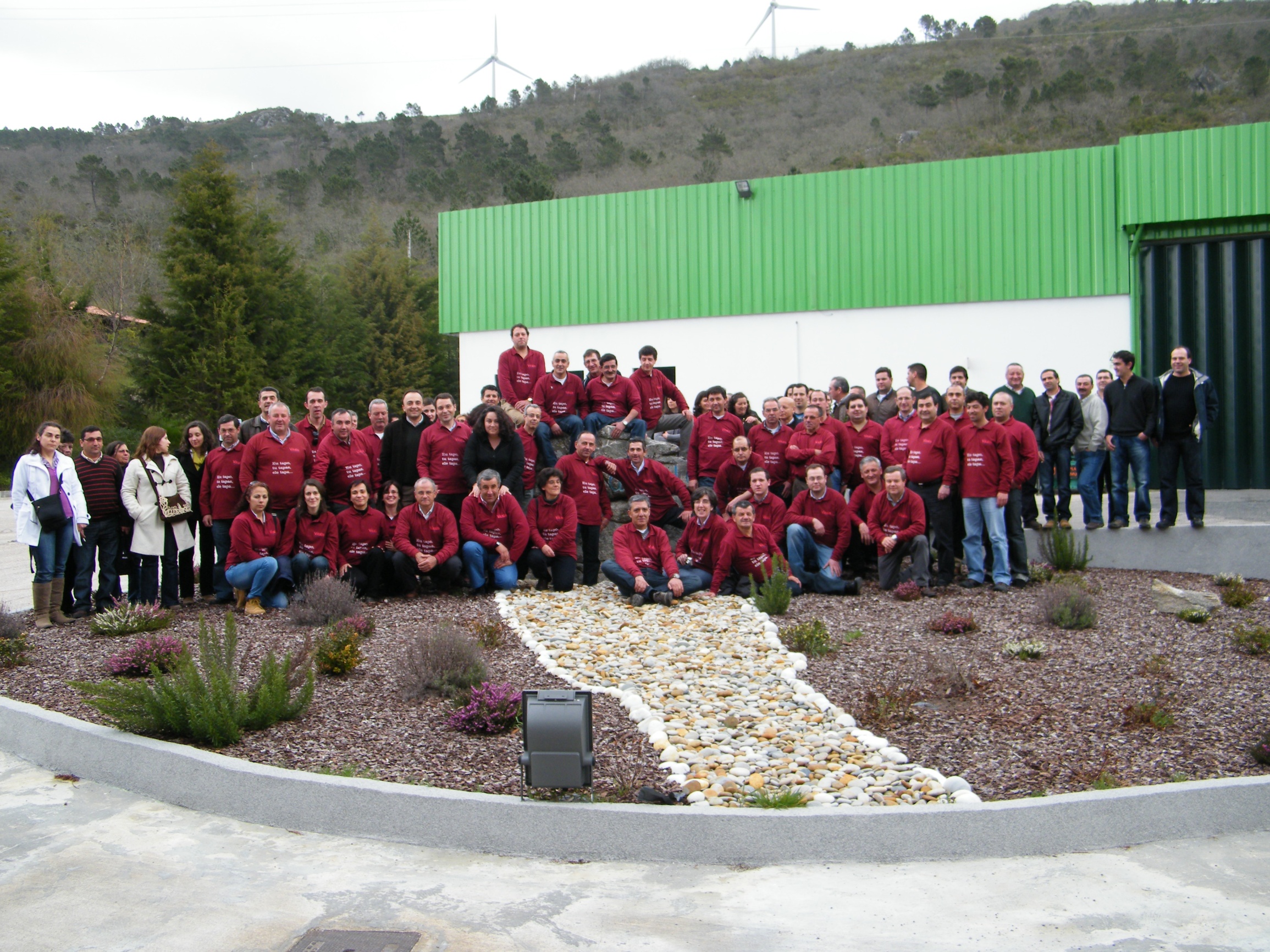 CARAMULO 
25-03-2011
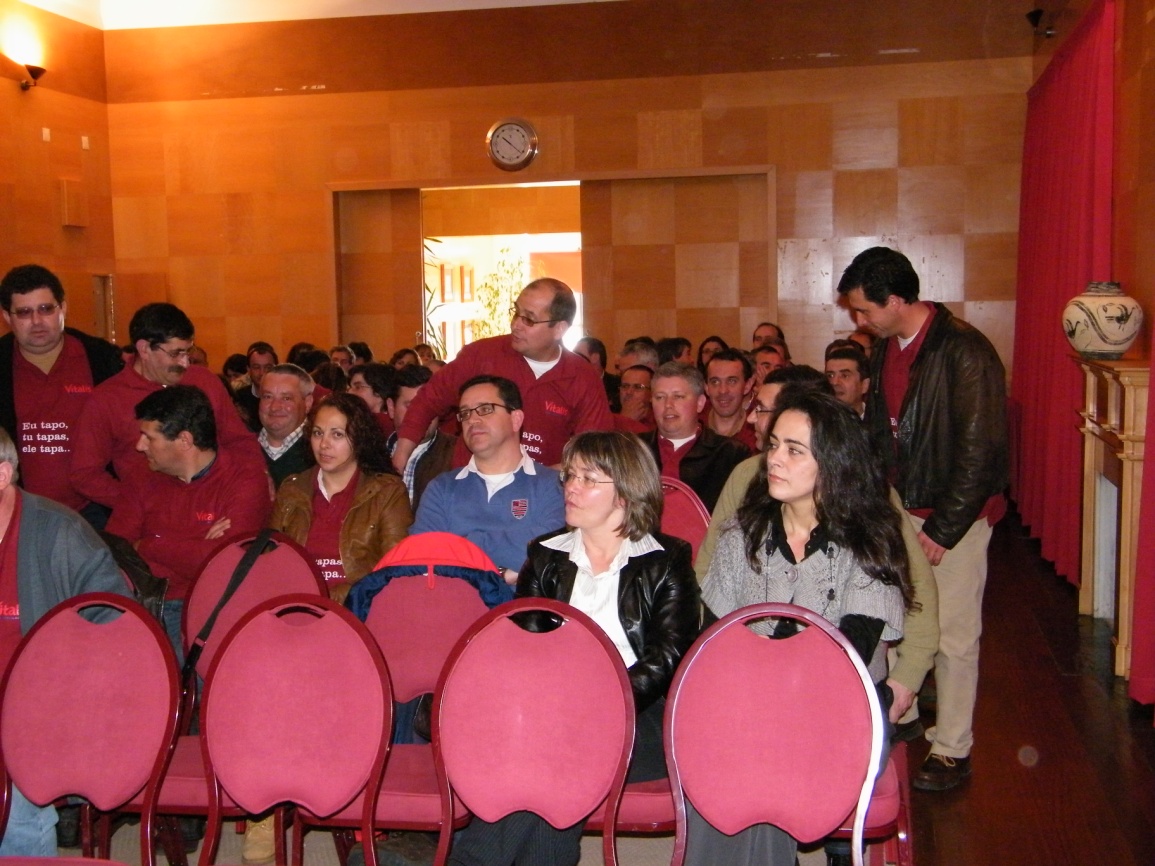 Apresentações, almoço  e   visita ao  CP. Caramulo
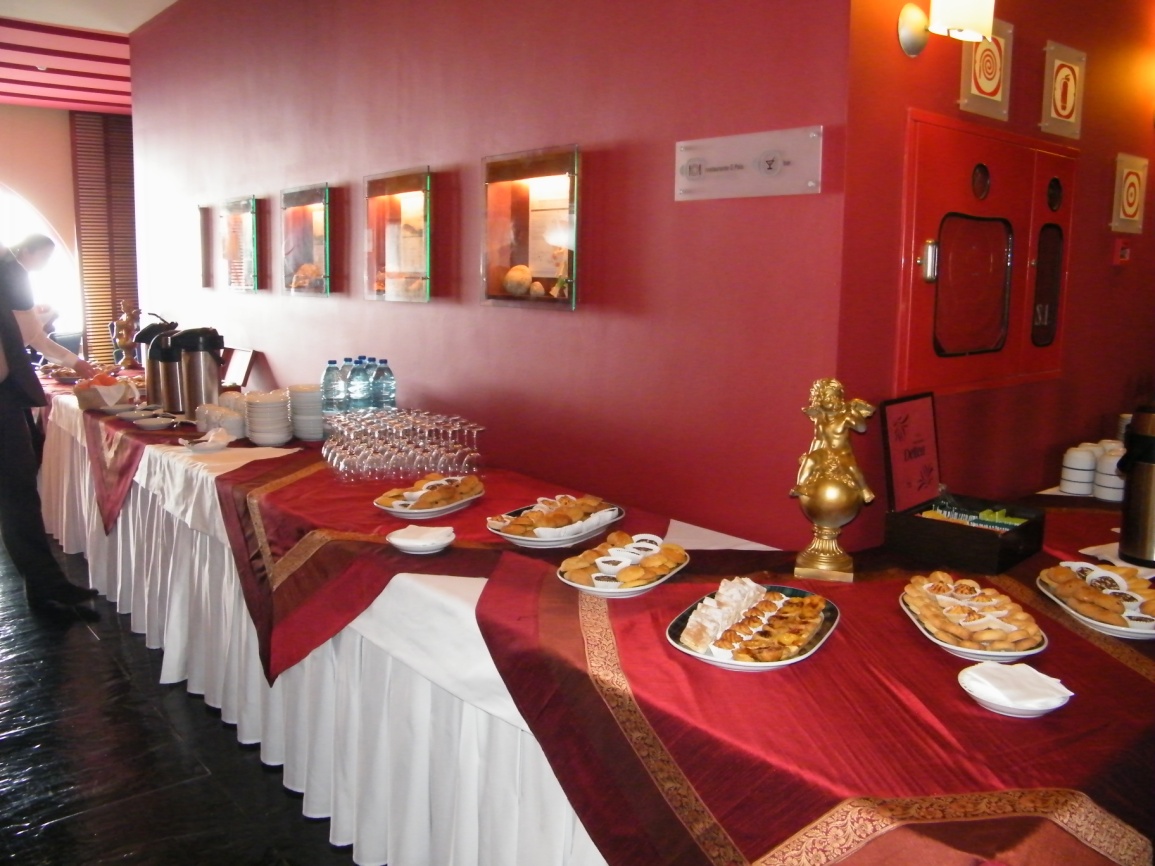 Almoço convívio após apresentações dos  3 Centros de Produção
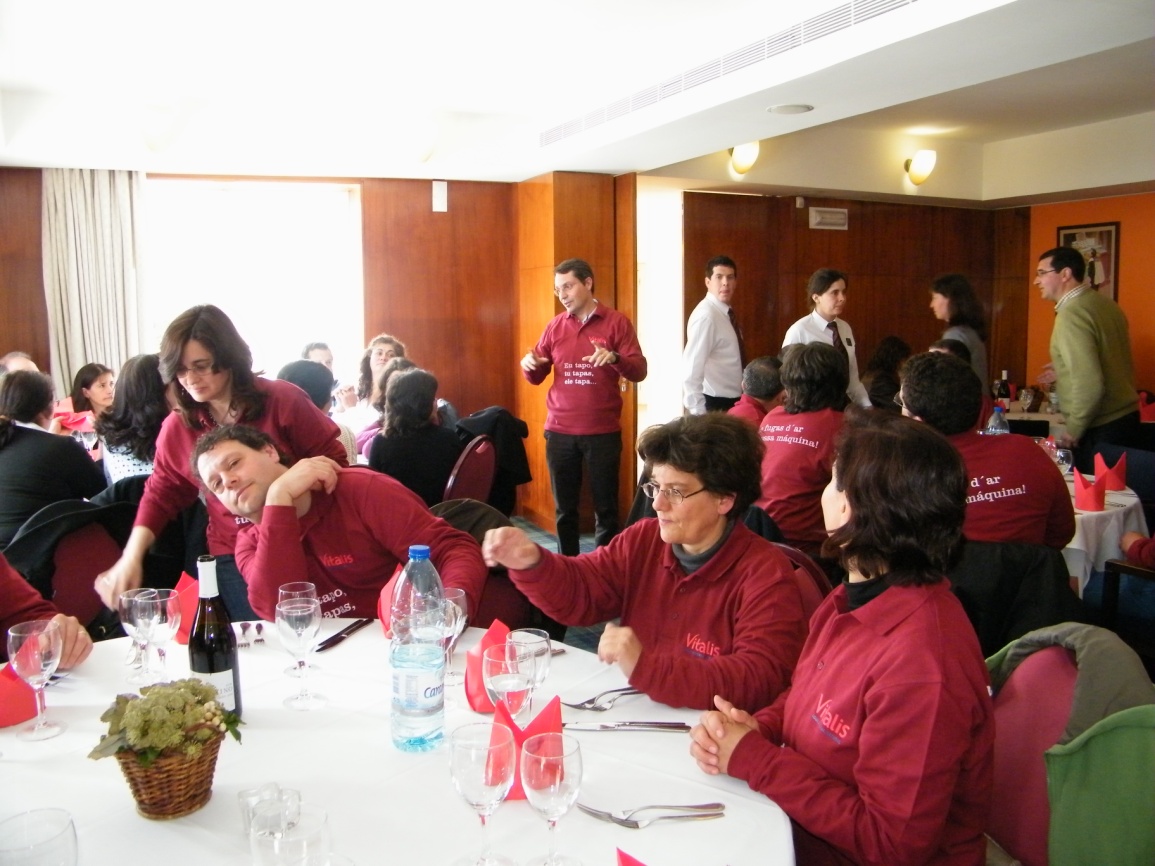 Reunião Anual Pólo III no Hotel do Caramulo, mais uma vez foram apresentados os nossos trunfos no caminho da excelência .
Caça as fugas
Já foi referido no nº anterior a caça as fugas.
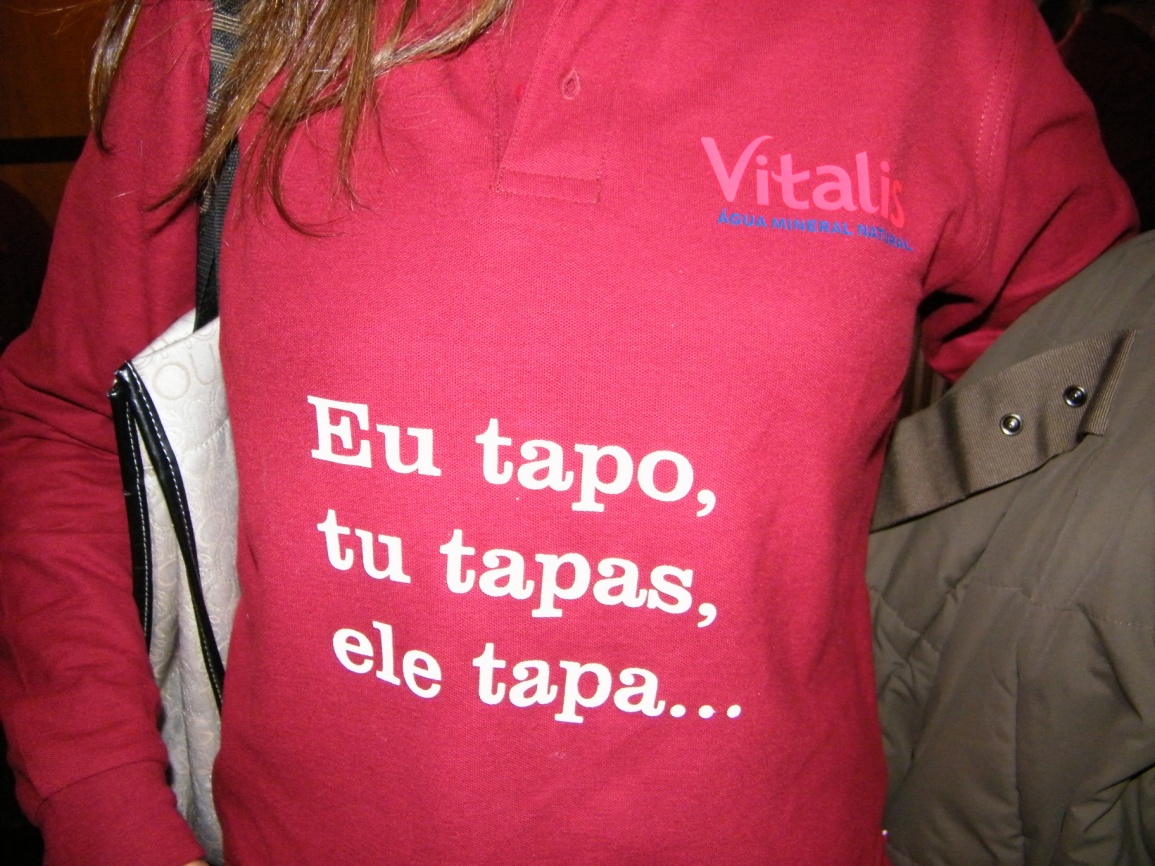 Poupança, Eficiência …  
Esta  iniciativa (Castelo de Vide) está “fantástica”
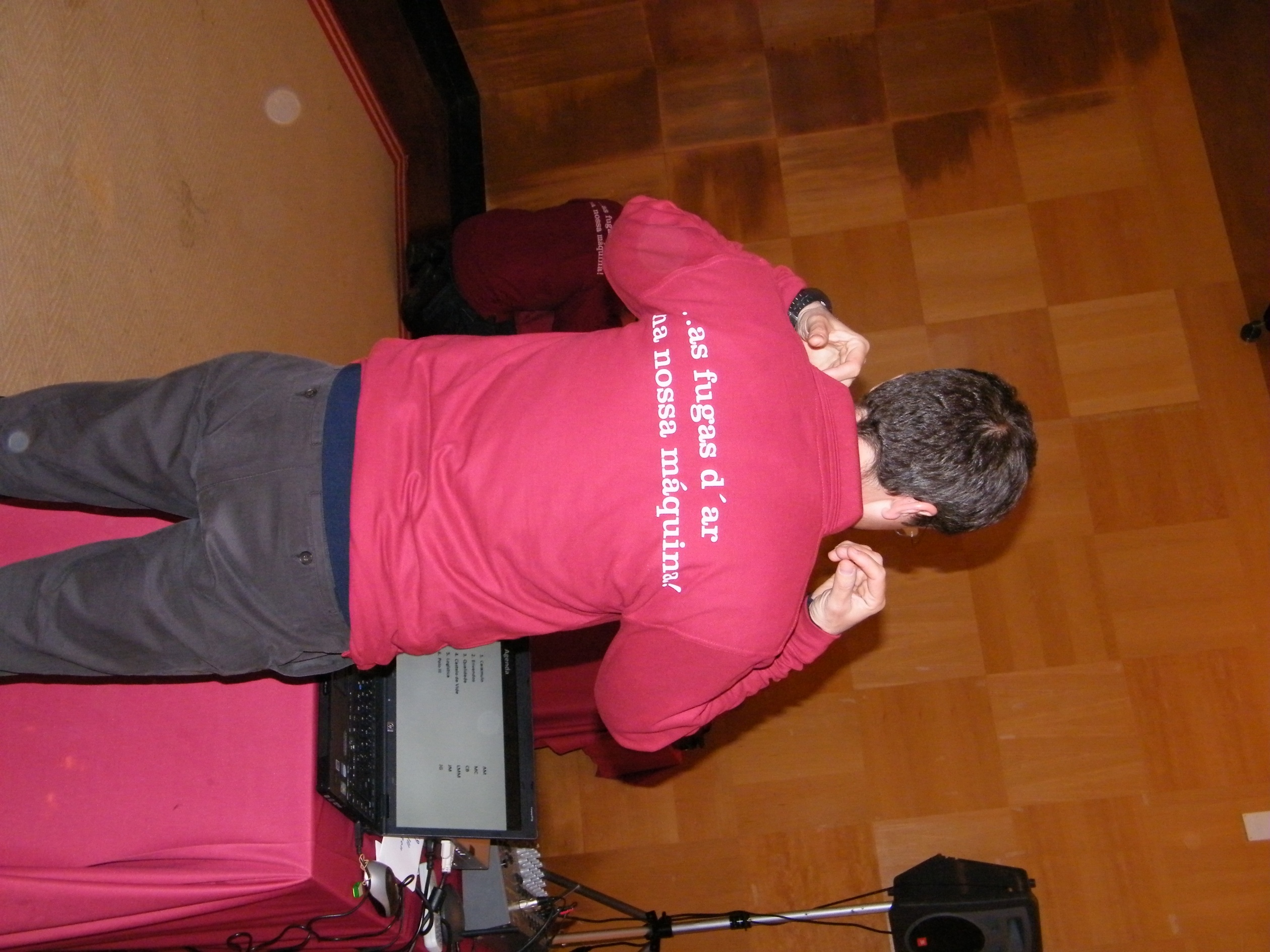 Todos devemos estar focados em algo  de máxima importância para o nosso negócio
CP Caramulo Ano 2011
Ano de 2011, foi um ano com muitas melhorias , no sentido de  garantir ao qualidade dos nossos Produtos.
Balança de controlo de Embalagem 0.33L/0.5L
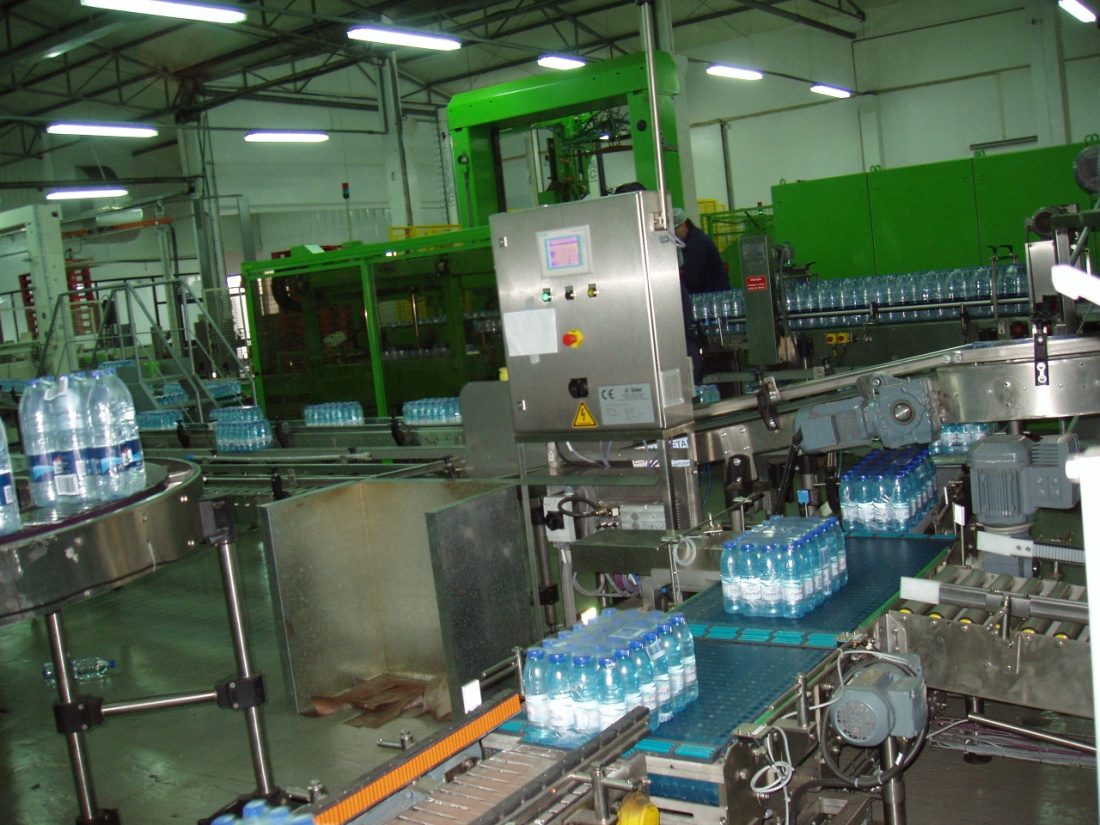 Garrafas mais leves:
1.5L- 25g
5L  -72,5g
0.33L -10.5g
Expulsor de garrafas sem cápsula 1.5l Lina 2 e Linha 4
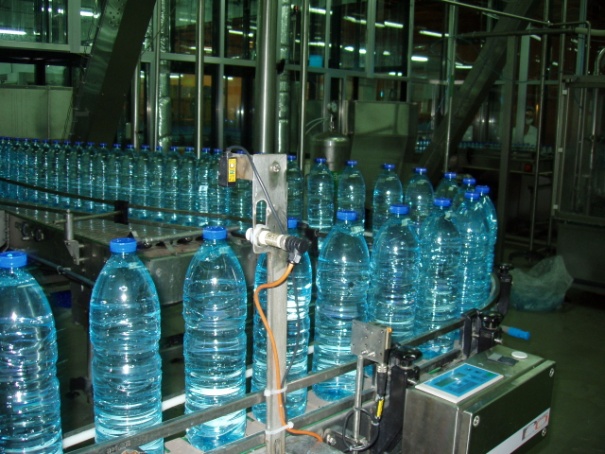 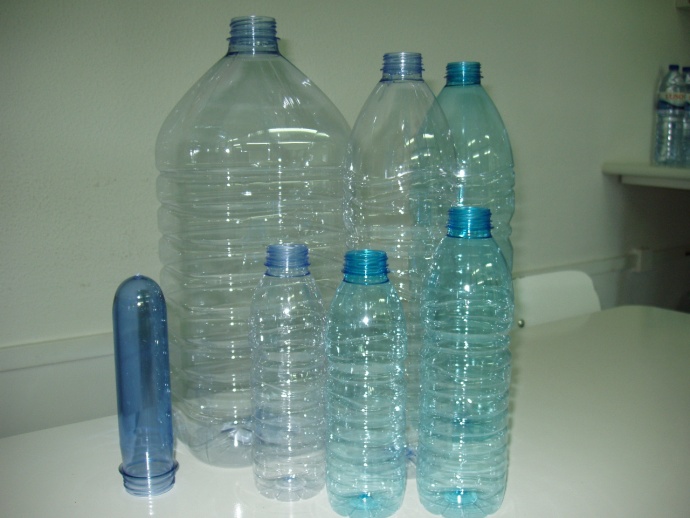 TOP BUDGET
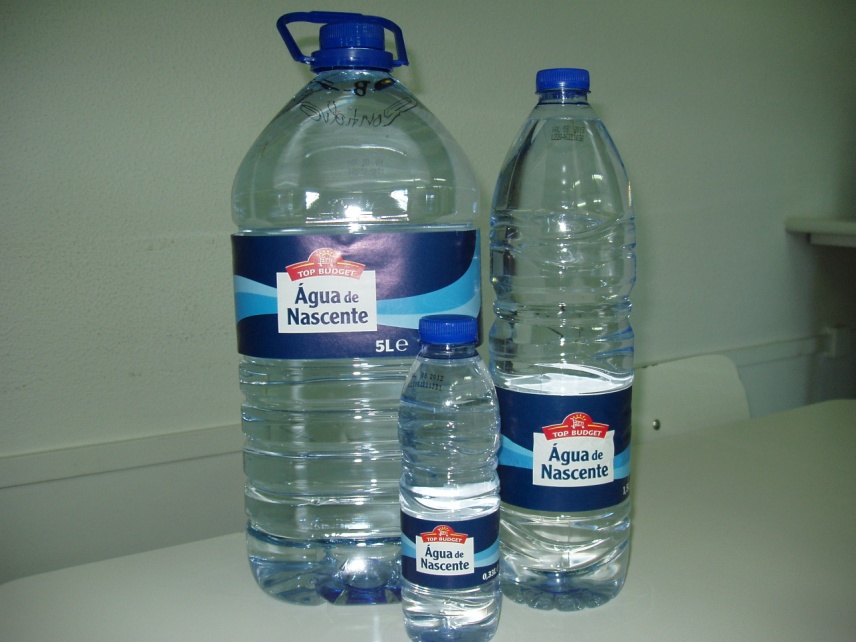 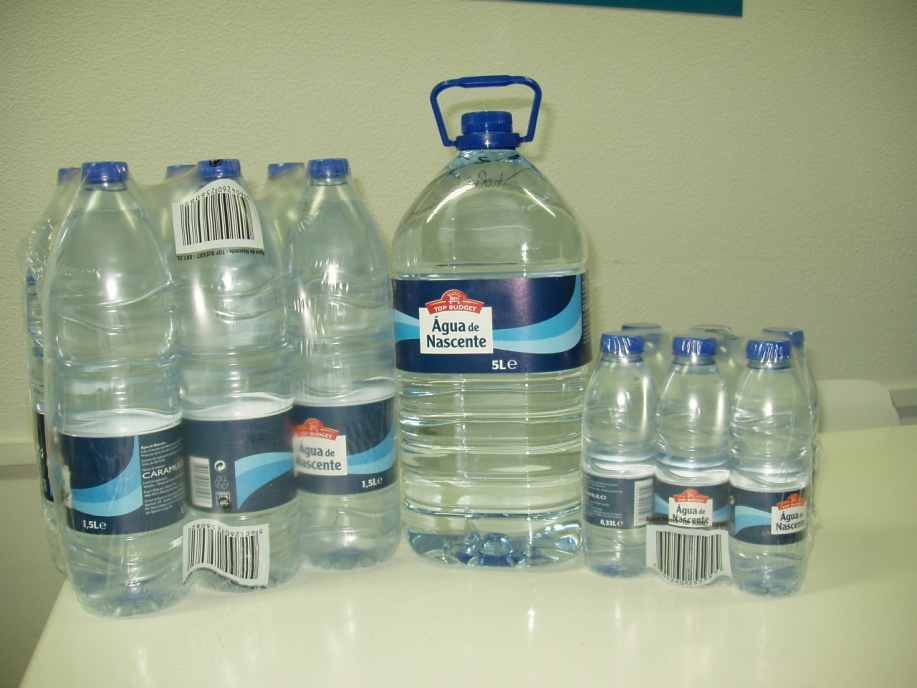 Iniciamos em Outubro 2011 a produção de um novo formato:
Enchimento “Linha Branca” para o Intermachê
CP Caramulo
Celeste Rocha 06.02.12